Title of Program: Medicine Grand Rounds                                                                    Title of Talk: Building an Integrated Model of Care for Persons Living with Alzheimer's Disease Speaker/Moderator: Dr. Christopher CallahanPlanning Committee Members: Drs. Ralph Budd, Steve Lidofsky, Marie Wood, Michael LaMantia, Allen Repp, and Heather WrightDate: 4/5/2019Workshop #: 19-104-27Learning Objectives1) Understand the public health perspective of Alzheimer's disease and related dementias 2) Review the interface of medical and social care for persons living with dementia 3) Describe the next generation of models of care for persons living with dementia DISCLOSURE:  Is there anything to disclose?                  Yes    or            No Please list the Potential Conflict of Interest (if applicable): N/AAll Potential Conflicts of Interest have been resolved prior to the start of this program.       Yes   or        No    (If no, credit will not be awarded for this activity.)All recommendations involving clinical medicine made during this talk were based on evidence that is accepted within the profession of medicine as adequate justification for their indications and contraindications in the care of patients.                   Yes COMMERCIAL SUPPORT ORGANIZATIONS (if applicable):______________________________________________________________
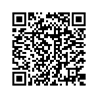 x
x
x
The University of Vermont College of Medicine is accredited by the Accreditation Council for Continuing Medical Education (ACCME) to provide continuing medical education for physicians. 
The University of Vermont designates this live activity for a maximum of 1 AMA PRA Category 1 CreditsTM. Physicians should claim only the credit commensurate with the extent of their participation in the activity.
In order to receive CME credit participants must fill out an evaluation form.
This slide was presented at the start of the program.
x
Want CME Credit? Use this QR Code!
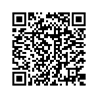 (or use the link below)
http://www.highmarksce.com/uvmmed/index.cfm?do=ip.claimCreditApp&eventID=10386
Interested in career advancement and academic promotion?
Join the Department of Medicine Faculty Development ListServ!

Receive once-weekly emails summarizing:
Relevant upcoming talks, conferences, & training opportunities here and elsewhere
Opportunities to teach, serve on committees, and other CV-worthy activities
Information and reminders related to Reappointment and Promotion
Updates from the DOM Faculty Development Committee

Email Benjamin.Suratt@uvm.edu or use this quick QR code:
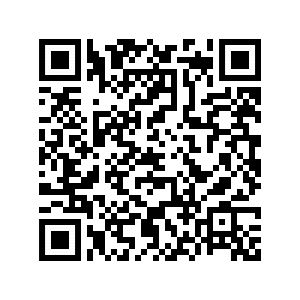 Welcome R1s!Categorical and Primary Care Residents
Jason BrowneUniversity of Wisconsin School of Medicine and Public Health
Elizabeth Carson*Robert Larner, M.D., College of Medicine at the University of Vermont
Nathan CentybearRobert Larner, M.D., College of Medicine at the University of Vermont
Robert HardwickUniversity of Washington School of Medicine
Yu Ting “Christina” HeWeill Cornell Medicine
Jonathan HingreState University of New York Upstate Medical University
Arjun JanardhanRobert Larner, M.D., College of Medicine at the University of Vermont
Aurasch MoavenUniversity of Maryland School of Medicine
Alison KimChicago Medical School at Rosalind Franklin University of Medicine and Science
Seth LevyJacobs School of Medicine and Biomedical Sciences at the University of Buffalo
Jamie RowellMedical University of South Carolina College of Medicine
David SteinmetzPerelman School of Medicine at the University of Pennsylvania
Ryan ThomasAlbany Medical College
Sean TillLoyola University Chicago Stritch School of Medicine
Areg ZingiryanRobert Larner, M.D., College of Medicine at the University of Vermont
*Primary Care
Welcome R1s!Preliminary Residents
Taylor Abegg-LawrenceDrexel University College of Medicine
Thomas "Daniel" CrowderUniversity of South Carolina School of Medicine
Andrew GallagherRobert Larner, M.D., College of Medicine at the University of Vermont 
Patrick HartnettDonald and Barbra Zucker School of Medicine at Hofstra/Northwell
Parisa HeidariTehran University of Medical Sciences School of Medicine
Margaret JohnstonRobert Larner, M.D., College of Medicine at the University of Vermont
Conrad KoerperThe University of Texas Southwestern Medical School





Alexander MarcheseRobert Larner, M.D., College of Medicine at the University of Vermont 
Joseph "Joe" MigliazzoUniversity of Missouri Kansas City School of Medicine
Eric NewmanUniversity of Queensland School of Medicine
Tobias RobinsonOregon Health & Science University School of Medicine
Santana VanDykeUniversity of Virginia School of Medicine Dermatology
Katherine ZerebiecMedical School: Jagiellonian University Medical College
Proud to be GIM: April 8th 2019
A collaboration between the internal medicine programs at UVMMC and Dartmouth. Contact Dr. Halle Sobel if you are interested in attending a day to encourage medical students and residents to pursue GIM.
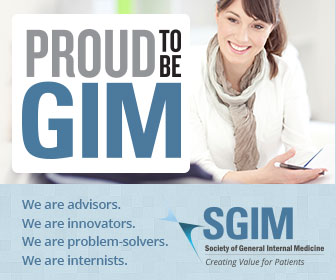 AAMC Medical Education Research Certificate (MERC) Workshops
Friday, April 12, 2019
Morning and afternoon sessions with 
Larry Gruppen, PhD 
University of Michigan Medical School

9am-12pm
Formulating Research Questions and Designing Studies

1-4pm
Measuring Educational Outcomes with Reliability and Validity 

For more information and to register:
 Visit the Teaching Academy website and click Events
Share your QI Work!
Are you currently working on a scholarly QI initiative that you would like to share with your colleagues? Did you present QI work at a regional or national meeting this past year? 
Present a poster at the…
Department of Medicine Quality Showcase 
Who? Open to faculty, fellows, residents, and students who have a faculty mentor in the Department of Medicine.
When? Friday, April 19, 2019 9-10 AM, immediately following Grand Rounds
Where? Davis Concourse
How? Register by sending an e-mail to allen.repp@uvmhealth.org.  Details to follow via e-mail.
Add to your calendar:
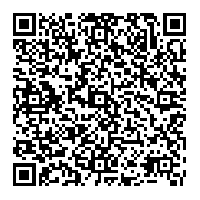 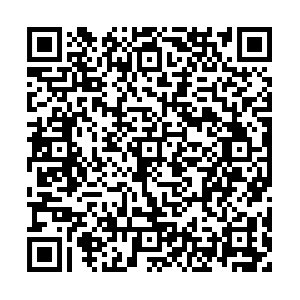 Register:
Seeking nominations…
For the annual Department of Medicine faculty awards

The Distinguished Clinician Award  To recognize outstanding clinicians in the Department 

The Research Mentor Awards
Clinical Resident or Fellow Mentor:  To recognize Department faculty members who are outstanding mentors to Residents and/or Fellows 
Graduate Student or Post-Doctoral Fellow Mentor:  To recognize Department faculty members who are outstanding mentors to graduate students and/or postdoctoral fellows

The Quality Scholarship Award To recognize Department faculty members and/or faculty-led teams who have demonstrated excellence in scholarly quality improvement, patient safety, or high value care

Check your e-mail for more details and nomination forms
Submit nominations to Sue Lee (Suzanne.Lee@uvmhealth.org) by April 30
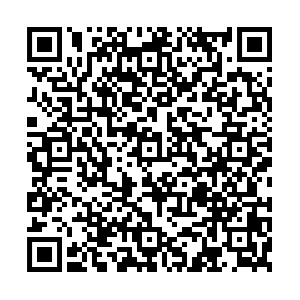 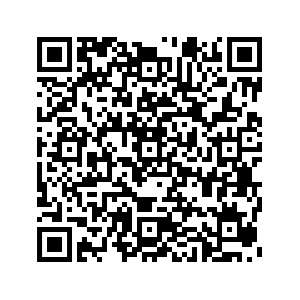 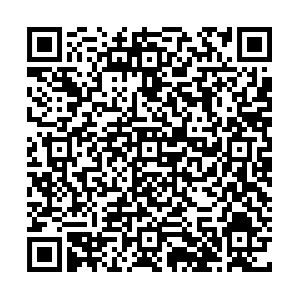 Tuesday, April 30th
5:30-8:30 pm
The Larner Classroom
StorySlam Rx
Storytelling Workshop
with Susanne Schmidt
The UVM Larner College of Medicine will be hosting a 
Moth-style StorySlam for all members of the UVM Medical Center community on May 16th, 2019. 

In preparation for this event, we are hosting a storytelling workshop with Moth producer and StorySlam winner, Susanne Schmidt. In this workshop, you will learn how to take your story from the page, to the stage. 

The theme is resilience. We want you to tell us about a time when you understood what it meant to struggle and prevail, went the distance to strive for the impossible, or bounced back after a fall.

For more information, visit storyslamrxworkshop.eventbrite.com
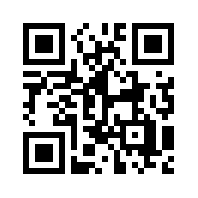 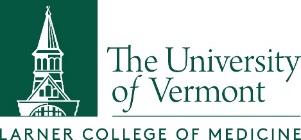 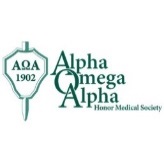 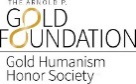 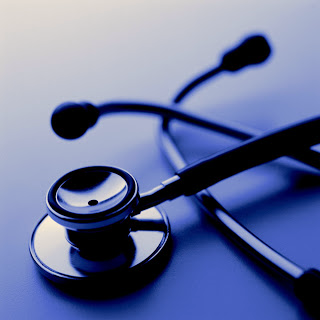 Thursday, May 16th, 2019
StorySlam Rx
Join us for an evening of true stories about resilience told by members of the UVM medical community

The Hoehl Gallery
UVM Larner College of Medicine 
Doors open at 6:45 pm
Cash bar 

For tickets or to sign up to share a story, 
visit storyslamrx.eventbrite.com
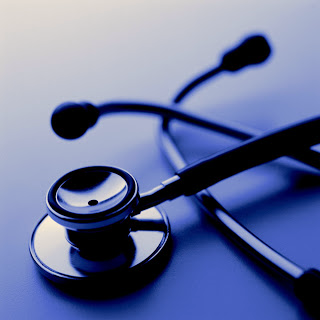 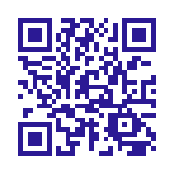 Save the Date: CME
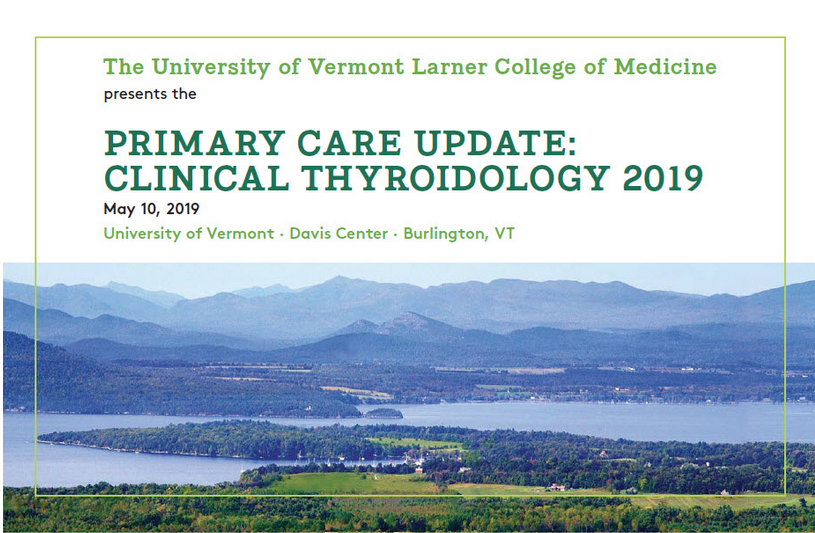